70 Business Diagrams : Vol 3
70 creative ways to represent
Agenda
Text Content
Bullet points and Lists
Graphs and chart
Tables of data
Pros and Cons
Thank you 
Question & Answer Session
Presentation Agenda
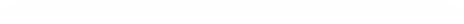 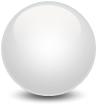 1
You may include your text here. Keep it short.
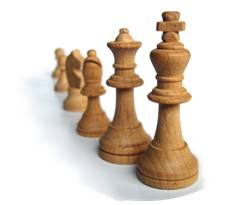 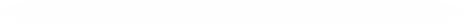 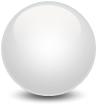 2
You may include your text here. Keep it short.
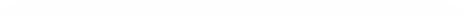 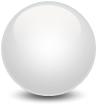 You may include your text here. Keep it short.
3
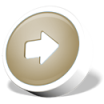 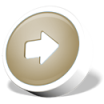 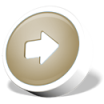 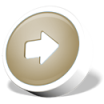 Presentation Agenda
Your text here
Your text here
Your text here
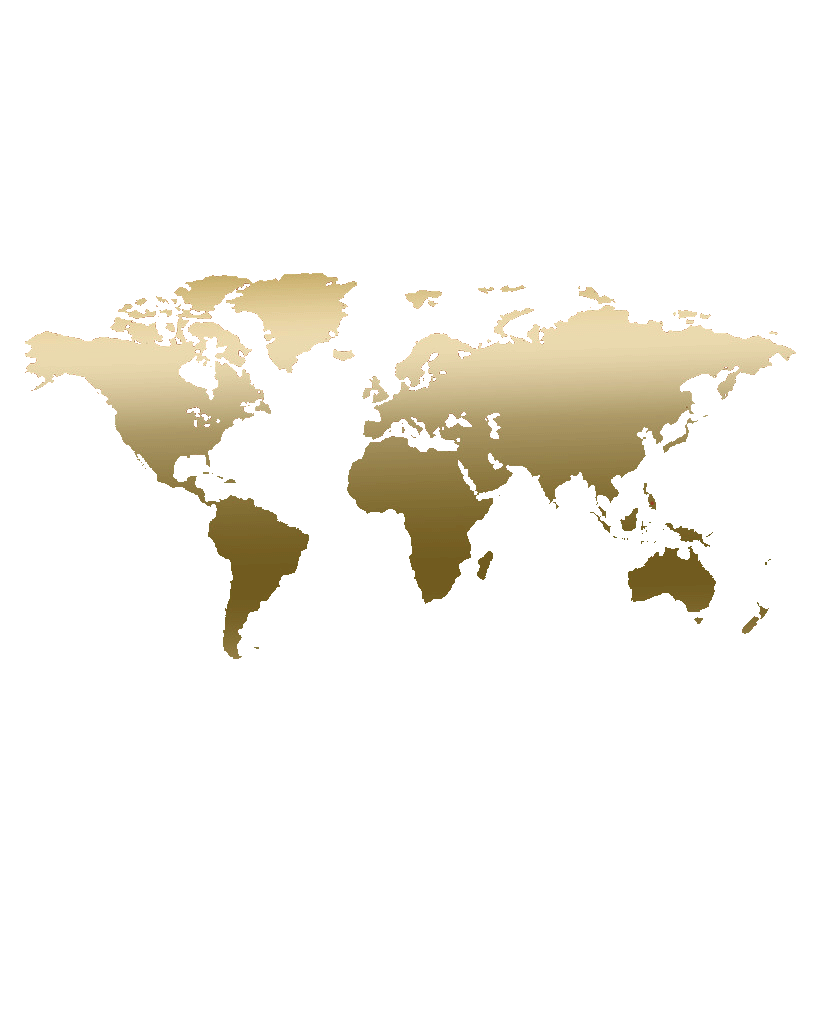 Your text here
Presentation Agenda
Your text here
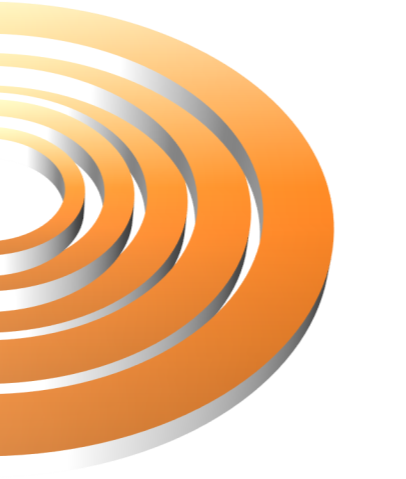 Your text here
Your text here
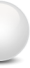 Your text here
Your text here
Presentation Agenda
1. Agenda text here
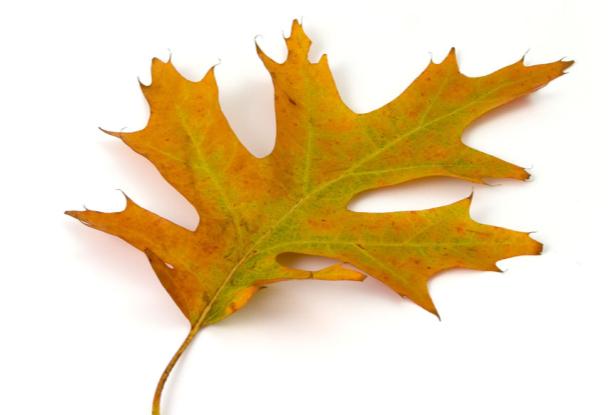 2. Agenda text here
5. Agenda text here
4. Agenda text here
3. Agenda text here
[Speaker Notes: Agenda, parts]
Presentation Agenda
Your text here
Your text here
Your text here
Your text here
Your text here
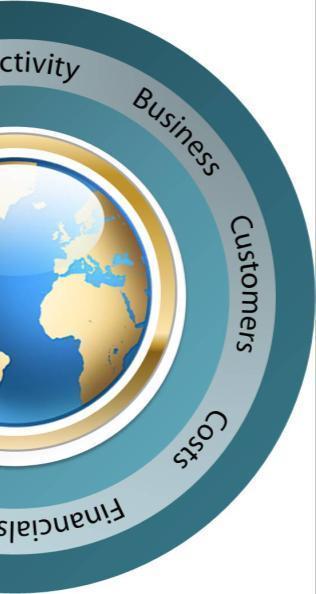 Presentation Agenda
Your text here
Your text here
Your text here
Your text here
Presentation Agenda
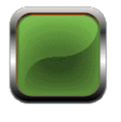 1
Your text here
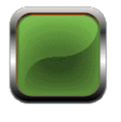 2
Your text here
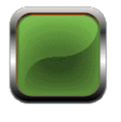 3
Your text here
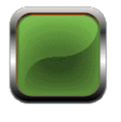 4
Your text here
Presentation Agenda
Your text here
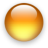 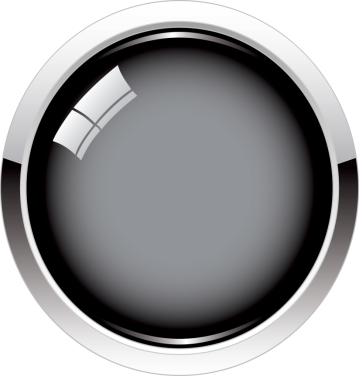 Your text here
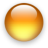 Your text here
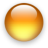 Your text here
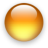 Your text here
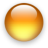 Presentation Agenda
1
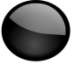 Business Overview
2
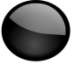 Environment overview
3
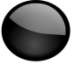 Our Vision for idea
4
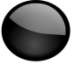 Forecast Market
5
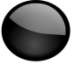 Management Team
Presentation Agenda
2
1
3
Your text here
Your text here
Your text here
MAIN POINTS IN THIS PRESENTATION
Presentation Agenda
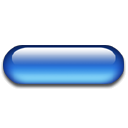 Your text here
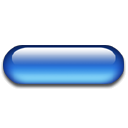 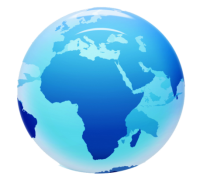 Your text here
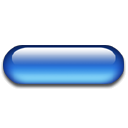 Your text here
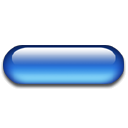 Your text here
Presentation Agenda
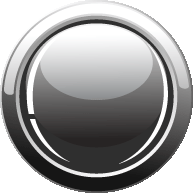 1
Your text here
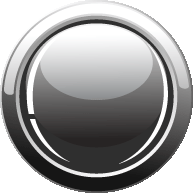 2
Your text here
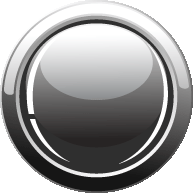 3
Your text here
Your title text here
Diagram title here
Diagram title here
Your text here. Your text here. Your text here
Your text here. Your text here. Your text here
Diagram title here
Diagram title here
Your text here. Your text here. Your text here
Your text here. Your text here. Your text here
LOGO
Your Title Text Here
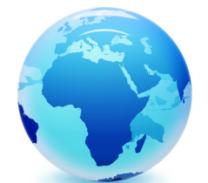 You may enter your text here. Keep it short and simple
The 
2 major factors 
of success
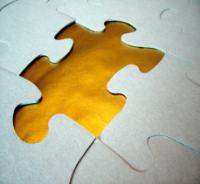 You may enter your text here. Keep it short and simple
Your Title Text Here
Your text here and more text here
Your text here and more text here
Your text here and more text here
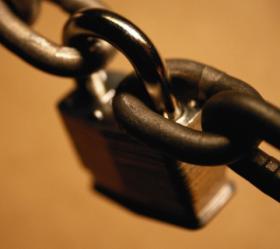 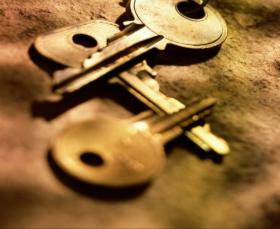 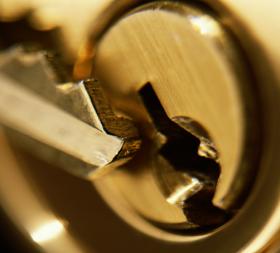 Your Title Text Here
1
2
3
You can replace this text with your own text. Keep the text short and simple
You can replace this text with your own text. Keep the text short and simple
You can replace this text with your own text. Keep the text short and simple
3 important criteria
Your text here explaining this criteria. More details here.
Your text here explaining this criteria. More details here.
You can replace the photos below by using Change Picture option
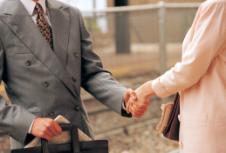 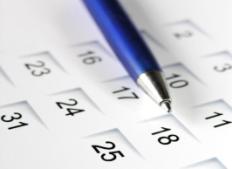 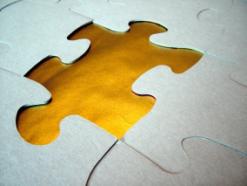 LOGO
Your Title Text Here
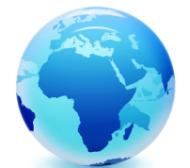 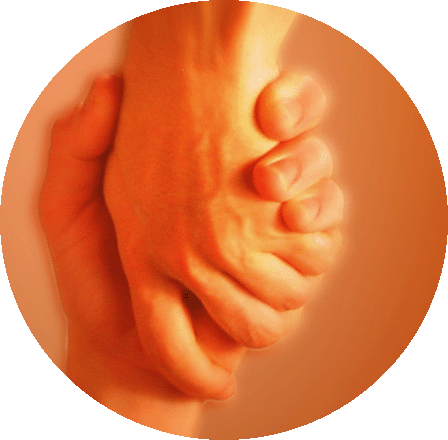 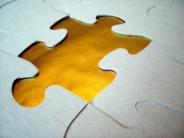 Your text here
Your text here
Your text here
Your text here
Your text here
Your text here
Your text here
Your text here
Your text here
Your text here
Your text here
Your text here
Your Title Text Here
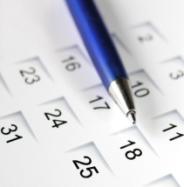 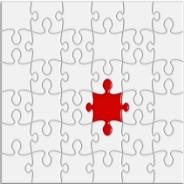 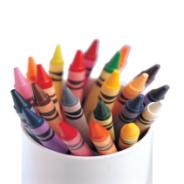 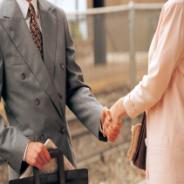 You can replace this text with your own text.
You can replace this text with your own text.
You can replace this text with your own text.
You can replace this text with your own text.
Your Title Text Here
Your subtitle here
ENTER TITLE TO EXPLAIN THE FOLLOWING ELEMENTS
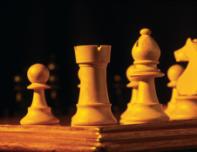 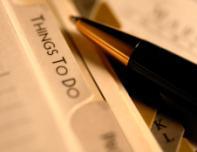 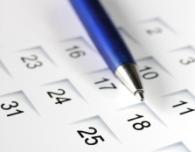 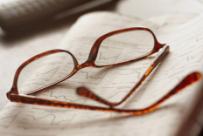 Your text here
Your text here
Your text here
Your text here
Star diagram
Your text here
Your text here
Your text here
Your text
Your text here
Your text here
Table title text here
FEATURES
Product 1
Product 2
Product 3
Feature Description
X


Feature Description
X
X

Feature Description
X


Feature Description
X


Table of information
COMPONENT
Value 1
Value 2
Value 3
COMPONENT
COMPONENT
Value 1
Value 1
Value 2
Value 2
Value 3
Value 3
COMPONENT
Value 1
Value 2
Value 3
Your table title here
Image
Comparison
Value1
Value2
Comparison
Value1
Value2
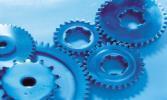 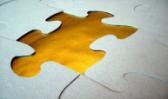 Comparison
Value1
Value2
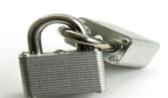 Comparison
Value1
Value2
Table title text here
1
2
3
Comparison
Value
Value
Value
Comparison
Value
Value
Value
Comparison
Value
Value
Value
Comparison
Value
Value
Value
Your title here
Product
Point to compare 1
Point to compare 2
Comparison 1
Comparison 1
PRODUCT 1
Comparison 2
Comparison 2
PRODUCT 2
PRODUCT 3
Comparison 3
Comparison 3
Table of information
Component
Value 1
Value 2
Value 3
Component
Value 1
Value 2
Value 3
Component
Value 1
Value 2
Value 3
Component
Value 1
Value 2
Value 3
Component
Value 1
Value 2
Value 3
Component
Value 1
Value 2
Value 3
Component
Value 1
Value 2
Value 3
Table of information
You can delete the unwanted rows and columns or delete the arrow as per your requirement.
Label 1
Value 1
Value 2
Value 3
Description 1
Value 1
Value 2
Value 3
Description 2
Value 1
Value 2
Value 3
Description 3
Value 1
Value 2
Value 3
Description 4
Value 1
Value 2
Value 3
LOGO
Your graph title here
Your conclusion here. More text here and more text here about the graph
Horizontal Bar chart
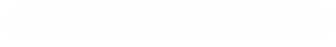 You may include your text here related to Series 1
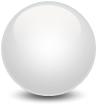 1
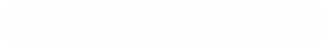 You may include your text here related to Series 2
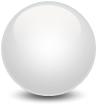 2
Graph conclusion here
Graph Title
Your text here and more text here and more text here and more text here
Your horizontal graph  title here
Your conclusion from graph here and details here. 
More text here
More text here
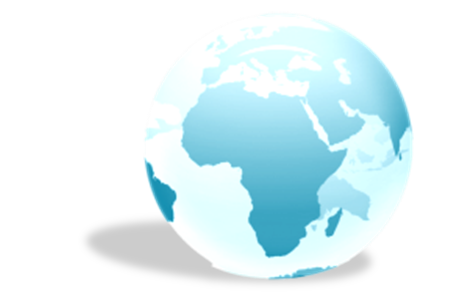 Your graph title here
Your graph conclusion here. Click on the graph to edit data
Your graph title here
Sub-heading
Conclusion from graph
Conclusion from graph
Conclusion from graph
Your chart title here
Your conclusion here. More text here and more text here about the chart
Pie chart
Right click on the chart and select Edit Data to enter your own data. Your text here and more text here explaining the chart.
Your Title Text Here
You may enter your text here and more text here to summarize the chart
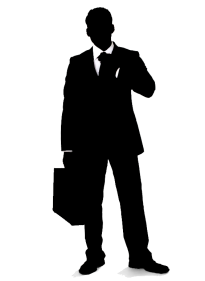 Doughnut title text
You may enter your text here. Keep the text short and simple
You may enter your text here. Keep the text short and simple
Pie chart title here
Your text here summarizing chart and more text here
Your text here summarizing chart and more text here
Your text here summarizing chart and more text here
Your chart title here
Your conclusion here. More text here and more text here about the chart
Performance chart
Resize arrows to depict performance
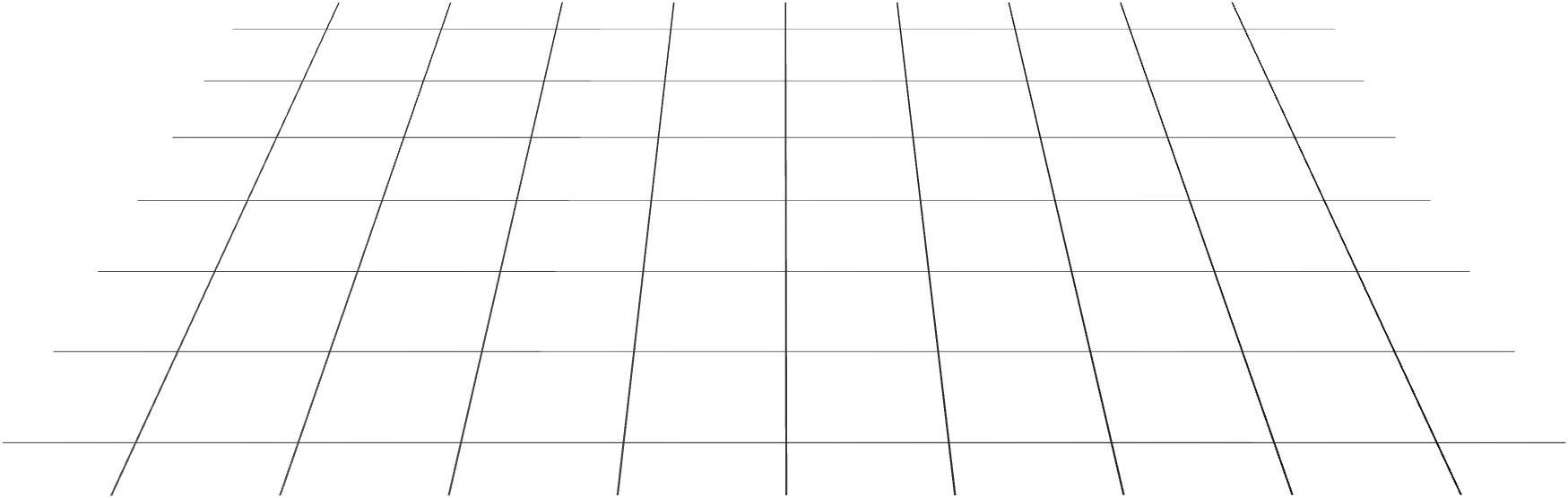 A
B
C
D
E
Change over time
You can replace the thermometer with a suitable one from the next slide
Choose your thermometer
Change over time
You can remove the thermometers based on your data
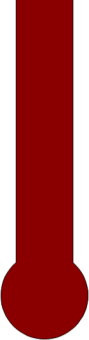 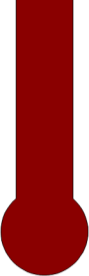 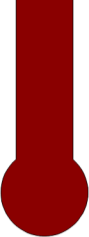 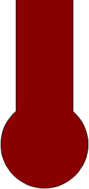 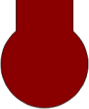 Percentages in cylinders
You can replace the bars with a suitable one from the next slide
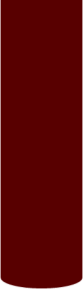 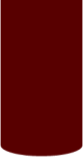 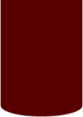 30%
80%
40%
Percentages in cylinders
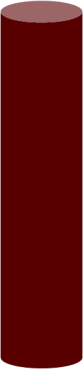 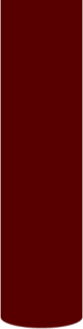 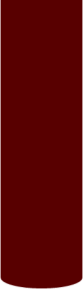 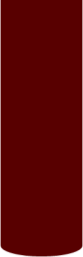 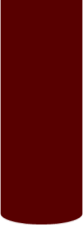 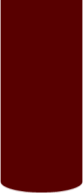 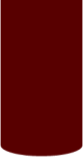 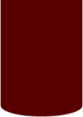 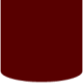 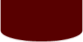 10%
20%
30%
40%
50%
60%
70%
80%
90%
100%
Change over time
10%
25%
Your text here about this data
Your text here about this data
Your text here about this data
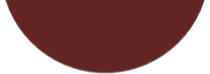 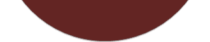 0%
Choose your percentage
10%
25%
50%
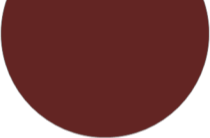 75%
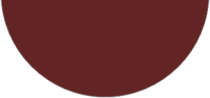 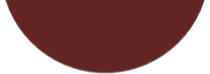 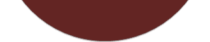 You can increase the volume of the fluid by using CROP tool. You can move the fluid level using the arrow tool
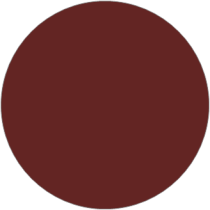 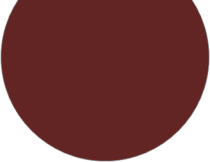 90%
0%
100%
Our geographical presence
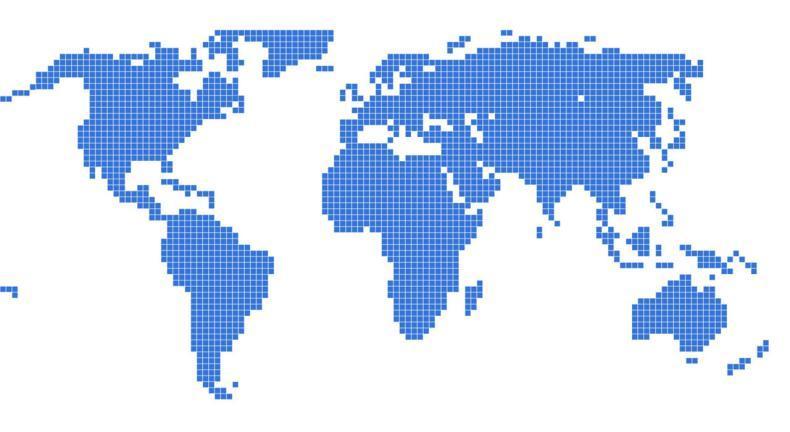 Country Name
Country Name
Country Name
Country Name
Scales – comparing performances
A
B
C
A
B
C
Option 1
This is the text regarding View 1
Option 2
This is the text regarding View 2
Your title text here
AGAINST
FOR
Your text here. Your   text here 
Your text here. Your text here
Your text here. Your   text here
Your text here. Your   text here 
Your text here. Your text here
Your text here. Your   text here
LOGO
Two sides of the issue
Our view:
This is the text regarding our view
Their view:
This is the text regarding their view
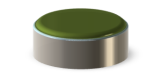 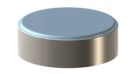 Business overview
Details of what you want to want to achieve on successful implementation of plan. 

More text here and more text here.
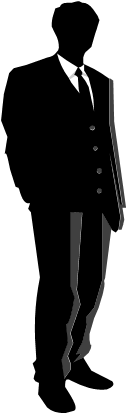 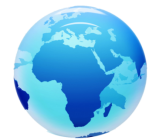 Yout Title Text Here
Your Title Text Here
Your subtitle here
Replace this with your own text. Keep it short.
Replace this with your own text. Keep it short.
Replace this with your own text. Keep it short.
Your title text
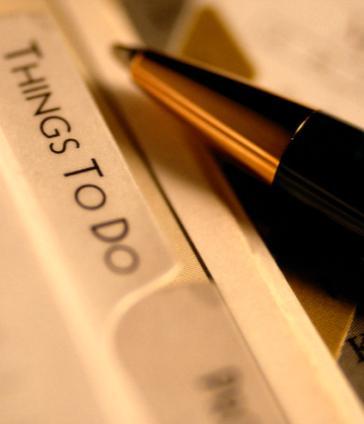 You can double-click on the picture and select change picture option in the ribbon bar.
Your Title Text Here
Your text here. You can always replace the image by double clicking on it and using the change picture option. 

  First bullet point
  Second bullet point
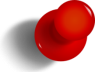 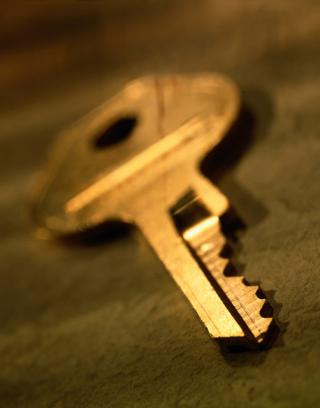 Your Title Text Here
You may enter your text here
1
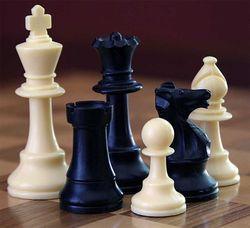 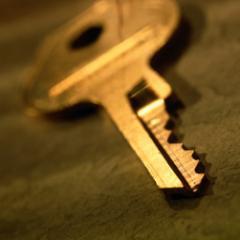 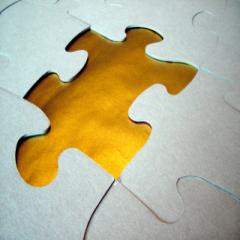 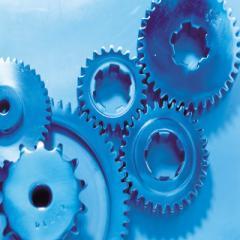 You may enter your text here
2
You may enter your text here
3
Your Title Text Here
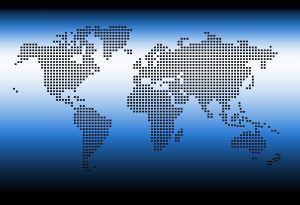 Your text here. You can always replace the image by double clicking on it and using the change picture option.
Your Title Text Here
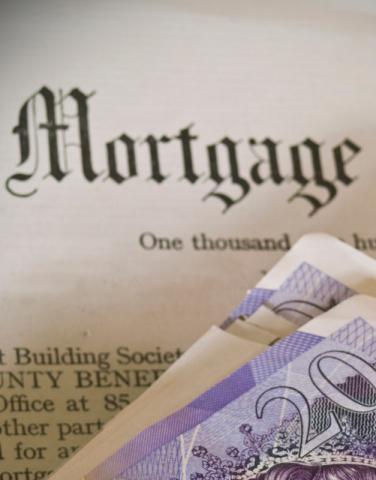 You can replace these bullet points with your own text.
You can replace these bullet points with your own text.
You can replace these bullet points with your own text.
Your Title Text Here
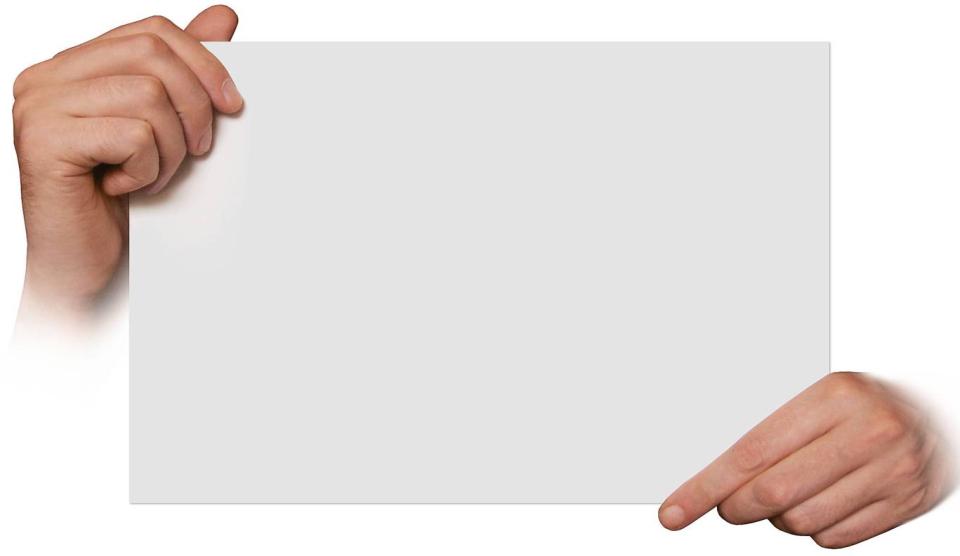 Your text here. More text here. Your text here. More text here. Your text here. More text here. Your text here. More text here.

 Bullet point text here
 Bullet point text here
 Bullet point text here
Your Title Text Here
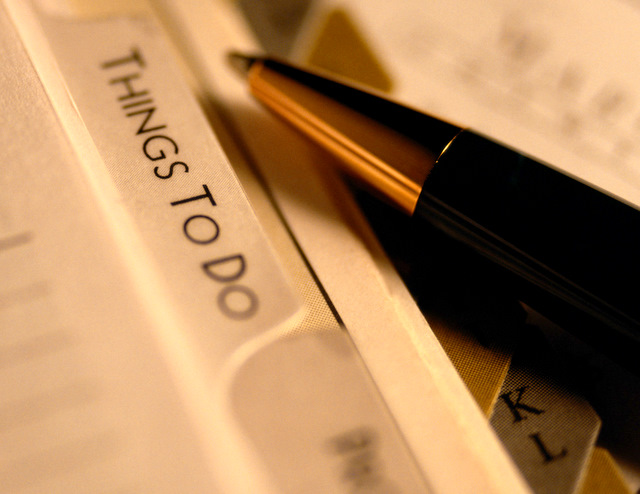 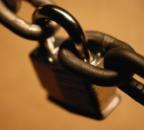 Your subtitle here
Your text here and more text here
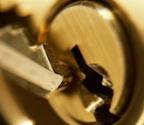 Your text here and more text here
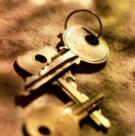 Your text here and more text here
Two points
Your text here. Your text here. Your text here. Your text here. 
Your text here. Your text here. Your text here. Your text here.
Point 1
Your text here. Your text here. Your text here. Your text here. 
Your text here. Your text here. Your text here. Your text here.
Point 2
Three points
Your text here. Your text here.
Your text here. Your text here.
Point 1
Your text here. Your text here.
Your text here. Your text here.
Point 2
Your text here. Your text here.
Your text here. Your text here.
Point 3
Your Title Text Here
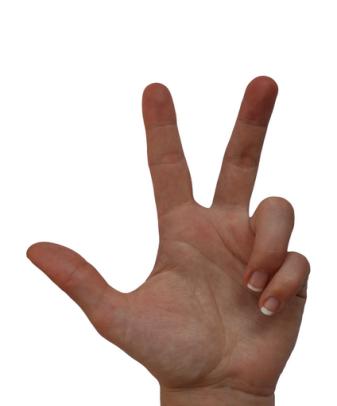 You may enter your text here. Keep the text short and simple
You may enter your text here. Keep the text short and simple
You may enter your text here. Keep the text short and simple
Comparison of parameters
Point 1
Point 1
Your text here. Your text here. Your text here.
Your text here. Your text here. Your text here.
Point 2
Point 2
Your text here. Your text here. Your text here. Your text here. Your text here.
Your text here. Your text here. Your text here. Your text here. Your text here.
Point 3
Point 3
Your text here. Your text here. Your text here. Your text here. Your text here.
Your text here. Your text here. Your text here. Your text here. Your text here.
4 Points
Your text here. Your text here. Your text here. Your text here. Your text here.
Point 1
Your text here. Your text here. Your text here. Your text here. Your text here.
Point 2
Your text here. Your text here. Your text here. Your text here. Your text here.
Point 3
Your text here. Your text here. Your text here. Your text here. Your text here.
Point 4
LOGO
Your Title Text Here
TITLE 1
TITLE 1
You can replace this with your own text. You can replace this with your own text.
You can replace this with your own text. You can replace this with your own text.
Sub-title here
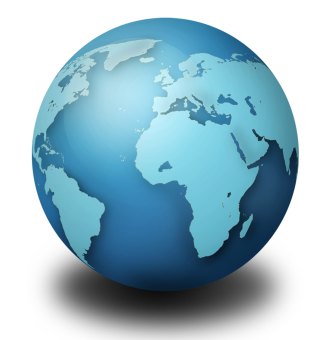 TITLE 2
TITLE 2
You can replace this with your own text. You can replace this with your own text.
You can replace this with your own text. You can replace this with your own text.
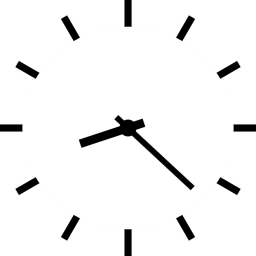 ?
Q & A time
Questions
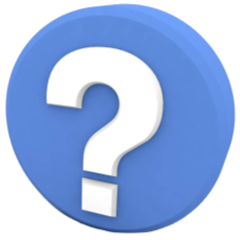 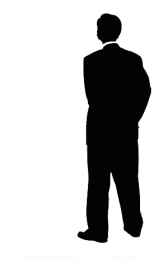 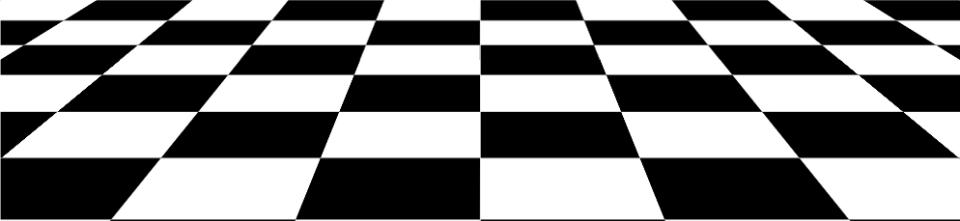 ?
Questions around the discussion
Questions & Answer Session
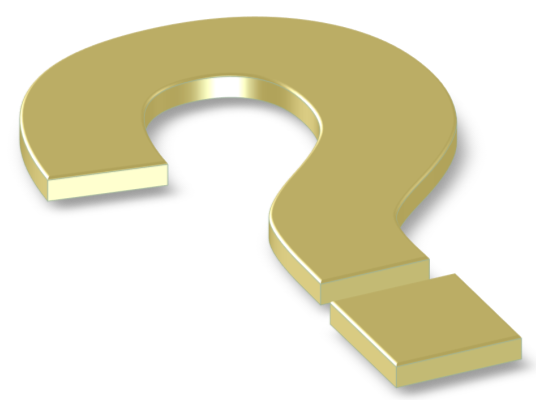 Our Contact Details
Logo
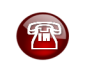 Phone Nos
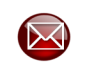 Email IDs
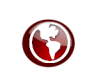 Website link
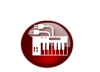 Address details
Thank You
Mobile:
Phone:
Email:
Address:
#153, Floor, Company Tower, 
Estate Road, City, State
THANK YOU
CONTACT US
Phone: 
Email: 
Website:
Your address here
Your address here
Your address here
ADDRESS
Using templates
To use the diagram templates as part of an existing presentation, we suggest the following method:
Go to Home> New Slide> Reuse slides> Browse file option
Click on the diagram template you want to insert
Ensure you tick the Keep source formatting box at the bottom of the menu bar
Change the text to suit your presentation and insert your company logo
Presentation Process Diagram Templates  License Terms and Use
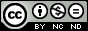 With your purchase, you have procured a single user license for use of the product. If you need a multi-user license, please contact us for pricing info and other details. Presentation-Process.com is a website owned and operated by Metamorph Training Pvt Ltd.
Terms and Conditions
Presentation Process content in the following text means any backgrounds, images, tiles, designs, templates, presentations, or any other products you download from Presentation-Process .com.
Under this License, you MAY use Presentation Process content royalty-free:
In your own personal, non-profit projects for creation of presentations/brochures/training material
In your own presentations or broadcasts intended for personal, or non-profit use. 
In your own print, broadcast or video use for any in-house publication or transmission but not broadcast or distributed to the general public 
Uses accepted include business presentations / training material created by one or more persons and delivered by one or more persons within same organization.
Under this License you MAY NOT:
Distribute or sell copies of the backgrounds or templates of Presentation Process content singularly or as a group or any part thereof. 
Provide download or save access for any Presentation Process content from your private or public project. 
Incorporate the Presentation Process content within a library, portfolio, build an image or design collection, archive, sharing-site, group-site, gallery, electronic greeting, postcard site, clipart site, or any other type of project that would encourage visitors to download or save images. 
Copyright Information
	The content of Presentation Process backgrounds/templates/ready to use presentations and/or any other product is the sole property of Presentation Process. The photos included are for illustration purposes only. In case of any issues related to their copyright, contact us.  
Email info@presentation-process.com for any queries related to licenses or copyrights. 
Copyright © 2010-2011 Presentation Process. All Rights Reserved